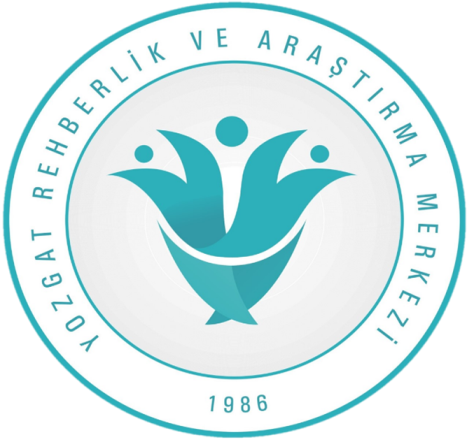 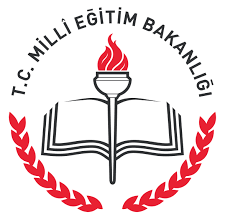 ÖĞRENME STİLLERİ
İŞİTSEL ÖĞRENME STİLİ
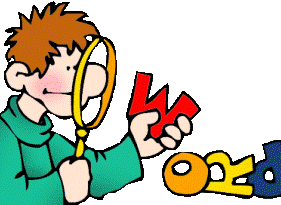 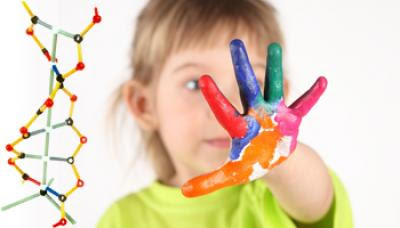 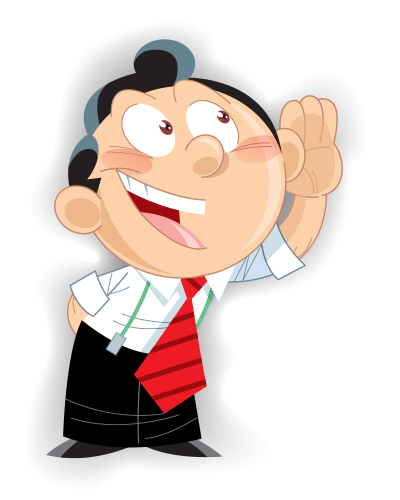 DOKUNSAL (KİNESTETİK) ÖĞRENME STİLİ
GÖRSEL ÖĞRENME STİLİ
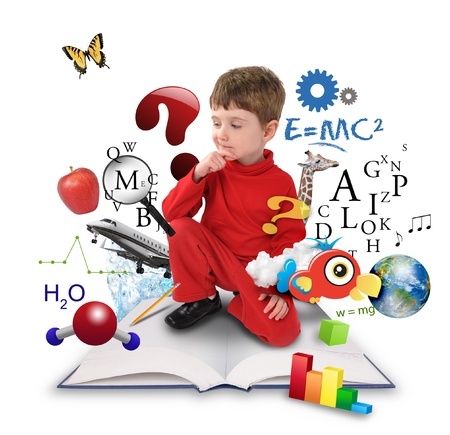 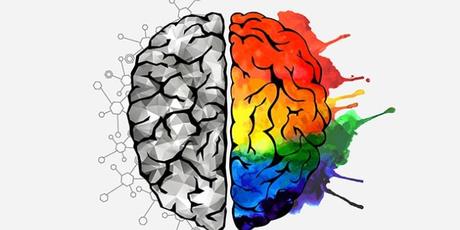 ÖĞRENME STİLLERİ NEDEN ÖNEMLİ ?
Öğrenme stilini bilmek, 
kişinin öğrenme ortamlarından daha etkili yararlanmasına yardımcı olur. Kişiye uygun metotlarla tam öğrenmeyi sağlayarak, daha hızlı, pratik ve kendine uygun çalışma alışkanlıkları kazanmasını, öğrenmeye karşı olumlu tutum geliştirmesini ve kendini tanımasını sağlar.
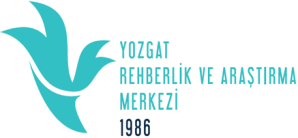 GÖRSEL ÖĞRENME STİLİ
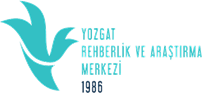 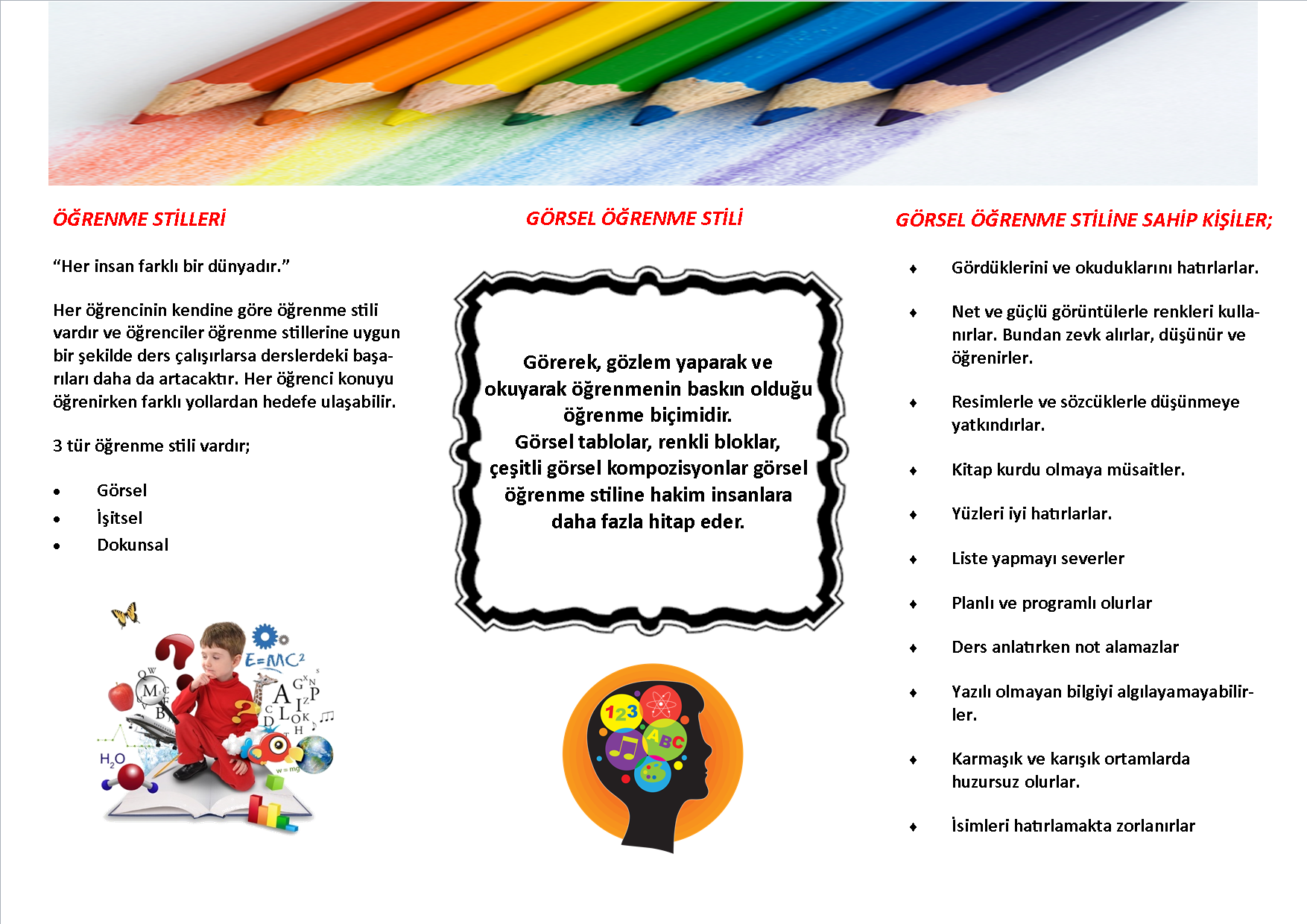 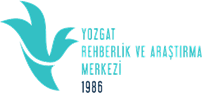 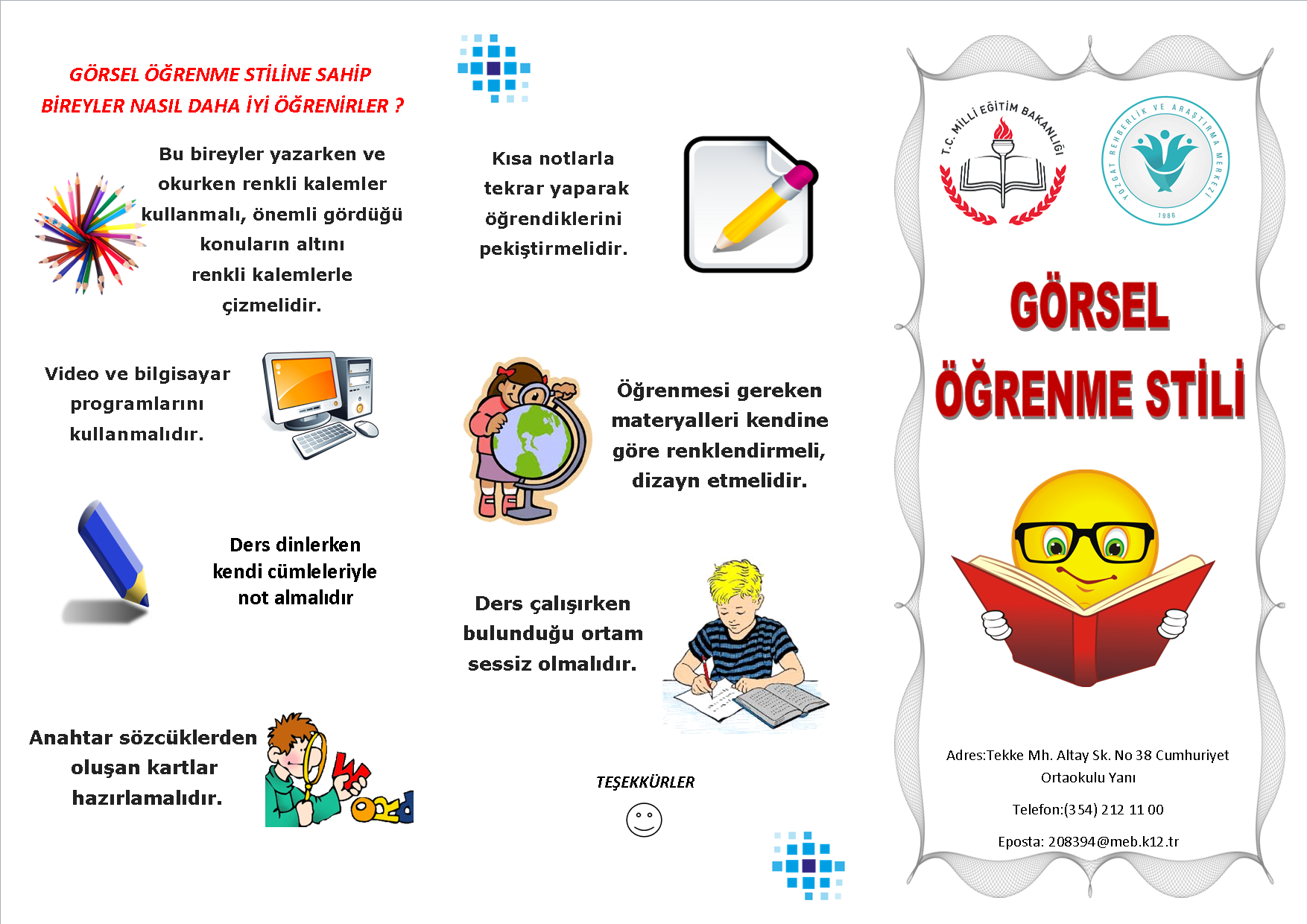 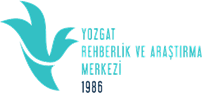 İŞİTSEL ÖĞRENME STİLİ
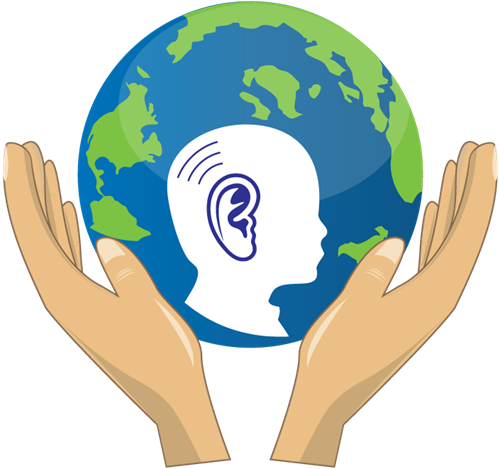 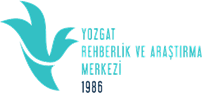 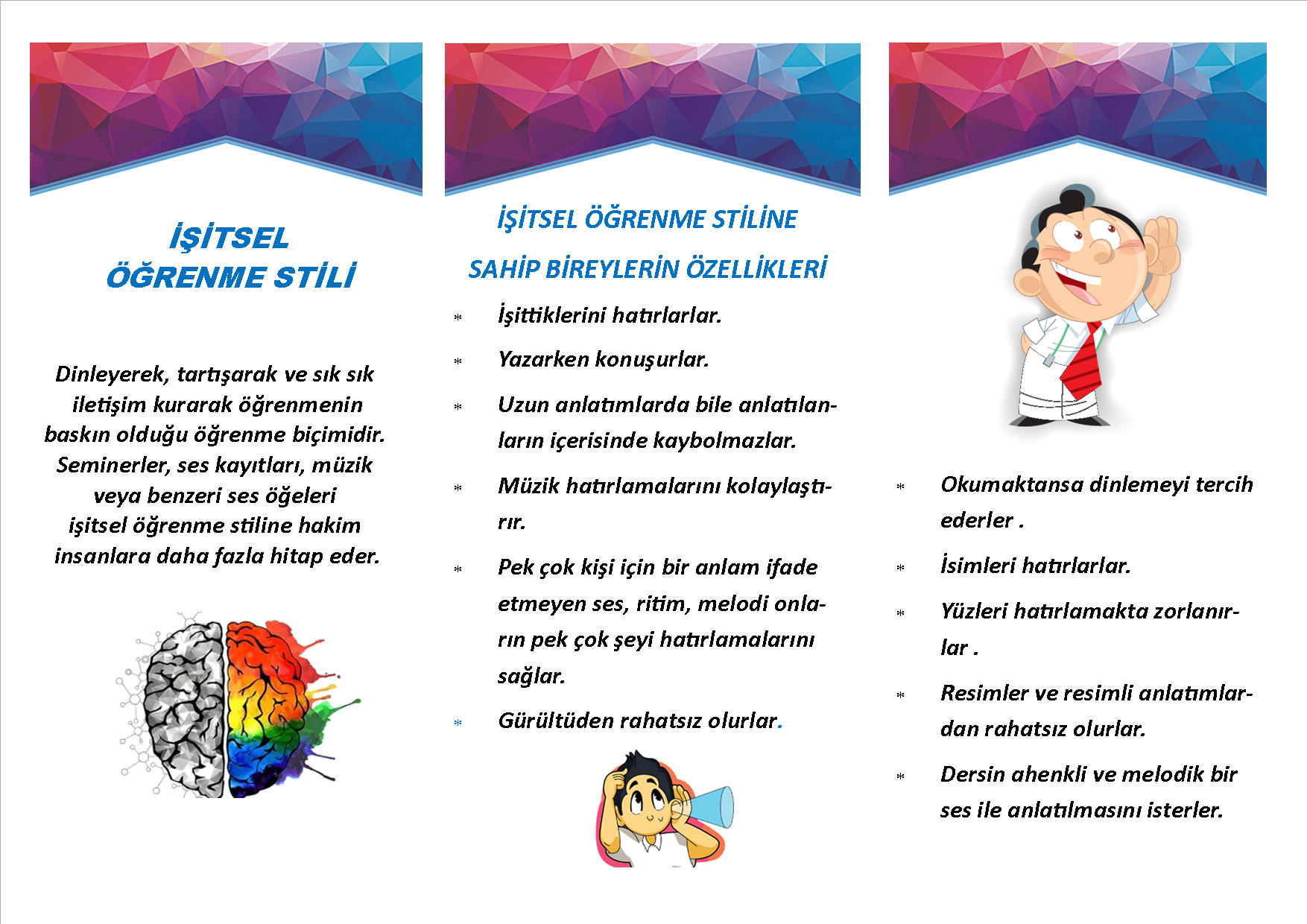 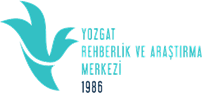 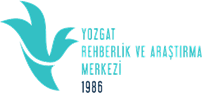 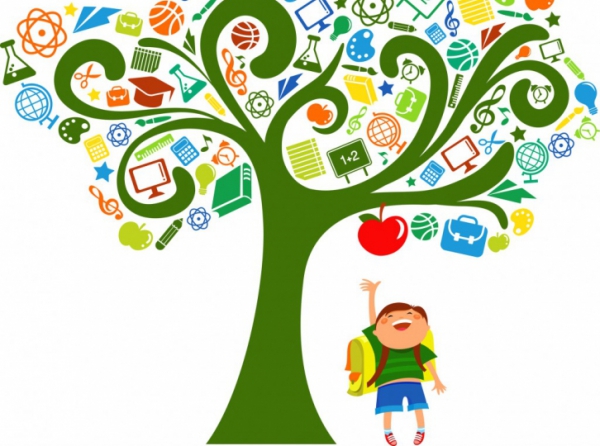 DOKUNSAL ÖĞRENME STİLİ
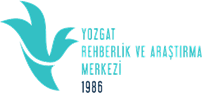 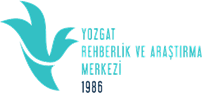 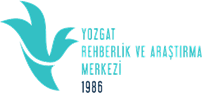 BİZLERDEN BEKLENENLER
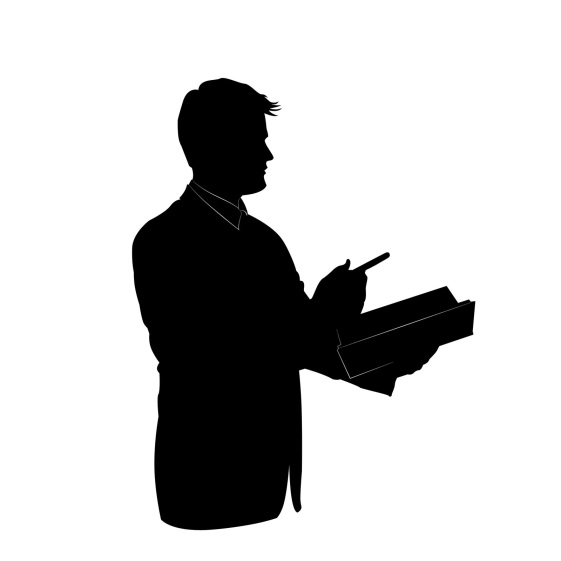 VELİLERİN ÇOCUĞUNUN ÖĞRENME STİLİNİ VE ÖZELLİKLERİNİ BİLMESİNİ SAĞLAMAK
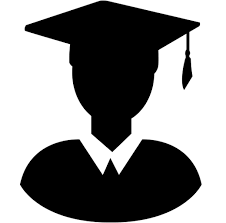 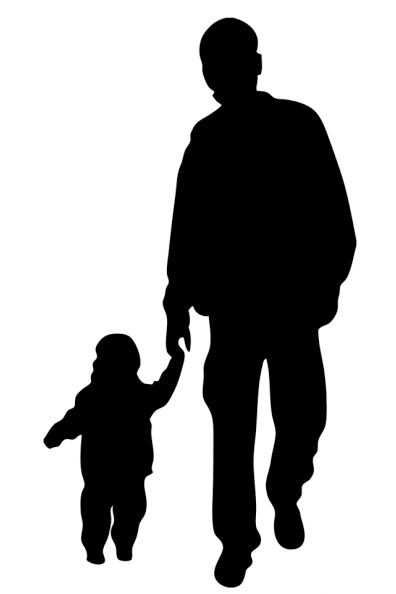 ÖĞRENCİNİN KENDİ ÖĞRENME STİLİNİ KEŞFETMESİNE DESTEK SAĞLAMAK
ÖĞRETMENLERİN ÖĞRENME STİLLERİ KONUSUNDA EĞİTİLMESİ
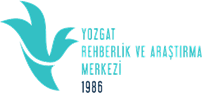 TEŞEKKÜR EDERİZ…
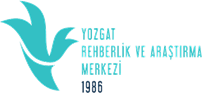